CONTROLADORIA
Prof. Dr. Antônio de Cistolo Ribeiro
ONDE COLOCAR?
CONTROLLER REPORTA AO CONTADOR OU CONTADOR REPORTA AO CONTROLLER? OU AS DUAS FUNÇÕES
SÃO INDEPENDENTES?

CONTROLLER REPORTA AO DIRETOR FINANCEIRO?

CONTROLLER TEM STATUS DE DIRETOR?

COMO CONTROLAR SUPERIORES HIERÁRQUICOS?

COMO COBRAR FUNÇÕES QUE SE JULGAM MAIS ‘IMPORTANTES’ ?

COMO FAZER OUTROS SETORES OU DEPARTAMENTOS FORNECEREM INFORMAÇÕES EXATAS E
 TEMPESTIVAS À CONTROLADORIA?

CONTROLLER DEVE CONHECER PROFUNDAMENTE A PRODUÇÃO

PRIMEIRO DIAS NA EMPRESA É DENTRO DA PRODUÇÃO
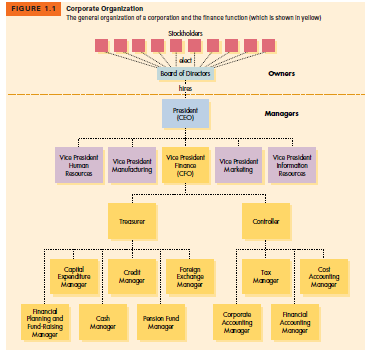 O que se espera de uma controladoria?
Que ele controle!!!
CONTROLAR O QUE?
TUDO !!!!!
COMO ???
AMBIENTE
INTERNO
EXTERNO
MAIS CONTROLÁVEIS

CUSTOS
	COMPOSIÇÃO DE PRODUTOS
	APROVEITAMENTO DA MÃO DE OBRA
	TECHNOLOGIA – AUTOMAÇÃO
	AÇÕES DE MEIO AMBIENTE
	ANÁLISE DE RISCOS
MENOS CONTROLÁVEIS
	
	PREÇOS
	INFLAÇÃO
	TAXAS DE JUROS
	LEGISLAÇÃO
	CONCORRÊNCIA
DRE

VENDAS
(-) IMPOSTOS SOBRE VENDAS
VENDA LIQUIDA
(-)CUSTO DOS PRODUTOS VENDIDOS
LUCRO BRUTO

(-) DESPESAS ADMINISTRATIVAS
(-) DESPESAS COMERCIAIS
(-/+) DESPESAS FINANCEIRAS/ RECEITAS FINANEIRAS
	(-) DESPESAS FINANCEIRAS
                  (+) RECEITAS FINANDEIRAS
LUCRO ANTES DO IR E CONTRIBUIÇÃO SOCIAL

IR E CONTRIBUIÇÃO SOCIAL

LUCRO LIQUIDO
CONTROLE DOS RESULTADOS
ATIVO
   ESTOQUES
   RECEBÍVEIS
   PERMANENTES
   CONTINGÊNCIAS ATIVAS

PASSIVO
   PAGÁVEIS
   PATRIMÔNIO
   CONTINGÊNCIAS PASSIVAS
CONTROLE 
PATRIMONIAL
CUSTOS
$$$.$$$
$$$
DEVEM SER CORTADOS SEMPRE
CABELOS
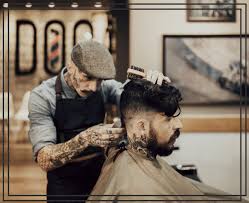 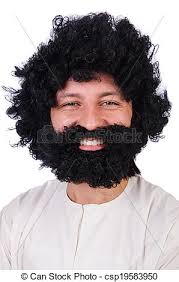 DEVEM SER CORTADOS SEMPRE
PIS E COFINS não cumulativo
A alíquota geral é de 1,65% (PIS) e 7,6% (COFINS).
ICMS
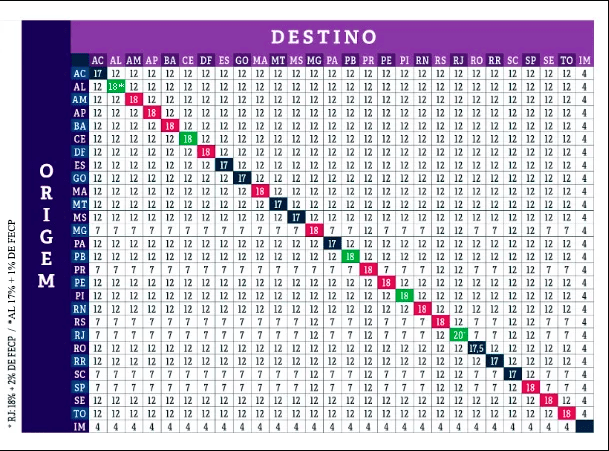 Preço de venda
Custo						100

PIS 					           1,65
Cofins					  7,65
Icms (SP)		 		 	18,00
Despesas			30,00
Margem			  5,00
Cálculo do custo de uma matéria prima
Nota fiscal

Mercadoria X............................................100
IPI  (10%)                                                          10
Total a pagar                                                  110

PIS/Cofins   9,3%........9,30
ICMS          18%   .........18,00
IPI a 
recuperar
Pis/Cofins 
a recuperar
ICMS a 
recuperar
Estoque
Fornecedores
72,7
10
9,3
110
18
Calculando o custo de uma importação
Valor Fob USD 100 TAXA 3,00		  300	custo
Frete         USD   30 TAXA 2,95                   88,50       custo
Seguro				 11,66       custo
Valor CIF                                                      400,16

Adicional Marinha Mercante                      6,00        custo
Imposto de importação (10%)                    40,02      custo   
Despachante			     5,00      custo
Frete Interno		                    40,00      custo
ICMS (18%)                                                    72,03 recuperável
10
ICMS a 
recuperar
Imposto
 Importação
Contas a pagar
Estoque
Variação Cambial
Fornecedores
88,50
11,66
6,00
5,00
40,00
491,18
72,7
300
10
72,03
Supondo que ao final do mês o câmbio vá para 3,10...fornecedores será 310,com contra partida em variação cambial
ERRO DE PARAMETRIZAÇÃO DE SISTEMA
Calculando o custo de uma importação
32,02
Valor Fob USD 100 TAXA 3,00		  300	custo
Frete         USD   30 TAXA 2,95                   88,50       custo
Seguro				 11,66       custo
Valor CIF                                                      400,16

Adicional Marinha Mercante                      6,00        custo
Imposto de importação (10%)                    40,02      custo   
Despachante			     5,00      custo
Frete Interno		                    40,00      custo
ICMS (18%)                                                    72,03 recuperável
ICMS a 
recuperar
Imposto
 Importação
Contas a pagar
Estoque
Variação Cambial
Fornecedores
40,02
300
88,50
11,66
6,00
5,00
40,00
491,18
40,02
72,03
40,02
32,02
Supondo que ao final do mês o câmbio vá para 3,10...fornecedores será 310,com contra partida em variação cambial
CONTROLE 
DOS
RESULTADOS
Consideração Final:
.. um Belo Orçamento é uma obra de arte, mas....ao final...
				O que conta é a execução
Frases que ouvi:
	“Um orçamento é um cheque pré-datado a ser descontado ao final do ano...”
“Você nunca dever orçar número de acidentes. Orçamento de acidente deve ser sempre zero.”

“Belo orçamento. Agora não venha ao final do ano me dizer que ocorreu um incêndio, um terremoto ou um dilúvio...mesmo que tudo isso ocorra simultaneamente e apenas nesta fábrica, ao final do ano você ainda me deve este resultado”